OFL许可证
License ID：OFL-1.0
License SPDX Identifier：OFL-1.0
License别名：SIL Open Font License 1.0
License出处：https://scripts.sil.org/cms/scripts/page.php?item_id=OFL10_web
SIL开源字体许可（英语：SIL Open Font License，缩写OFL）是一种自由、开源的字体许可协议。
它由SIL International制定，首先使用于其发布的一些Unicode字体。
License相近版本：OFL-1.0-no-RFN、OFL-1.0-RFN
License使用情况：OFL-1.0 在openEuler引用16次，排名161/366；
License涉及的诉讼和争议情况：与GPL相比，采用本许可协议发布的字体，若要发售则必需要与其他软件同捆发布，
不可只单纯贩售此字体（not sold by themselves）。所以若想贩售，必得搭配其他产品，例如其他字体、软件等。
然而，只要简单的hello world程序，即可符合要求。至于免费发布，则不受此限。因此本许可协议获得自由软件基
金会判定符合自由软件的定义。但须注意，它与GNU通用公共许可协议并不兼容。
License ID：OFL-1.1
License SPDX Identifier：OFL-1.1
License别名：SIL Open Font License 1.1
License出处：https://scripts.sil.org/cms/scripts/page.php?item_id=OFL_web
SIL开源字体许可（英语：SIL Open Font License，缩写OFL）是一种自由、开源的字体许可协议。
它由SIL International制定，首先使用于其发布的一些Unicode字体。
License相近版本：OFL-1.1-no-RFN、OFL-1.1-RFN
License使用情况：OFL-1.1 在openEuler引用5899次，排名： 26/366；
License涉及的诉讼和争议情况：与GPL相比，采用本许可协议发布的字体，若要发售则必需要与其他软件同捆发布，
不可只单纯贩售此字体（not sold by themselves）。所以若想贩售，必得搭配其他产品，例如其他字体、软件等。
然而，只要简单的hello world程序，即可符合要求。至于免费发布，则不受此限。因此本许可协议获得自由软件基
金会判定符合自由软件的定义。但须注意，它与GNU通用公共许可协议并不兼容。
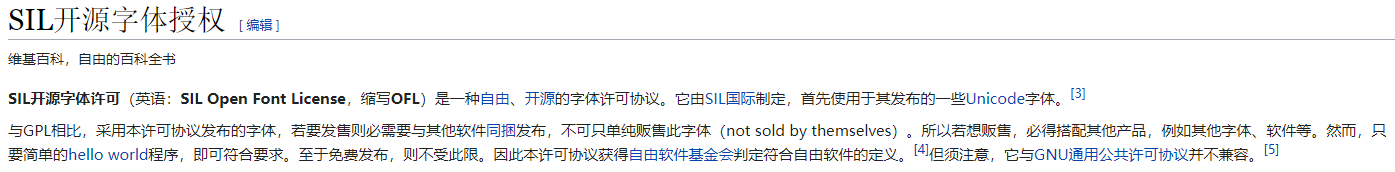 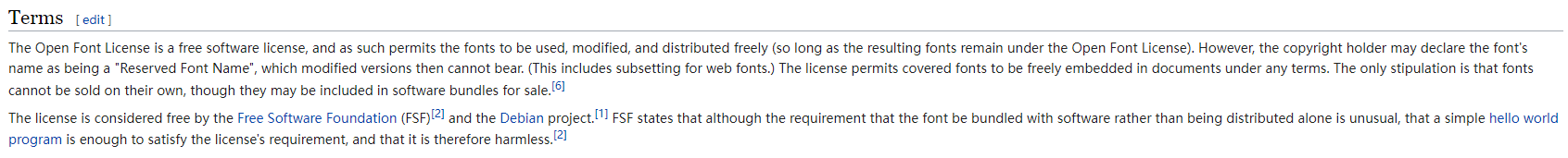 Wiki中提到的“不可只单纯贩售此字体软件”在原文中体现为：
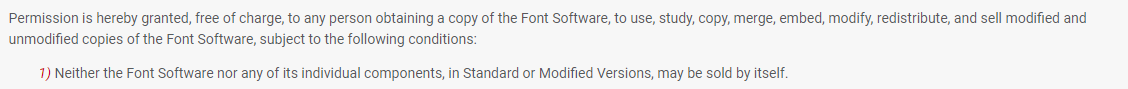 也即: 不能将以OFL发布的软件的整体或部分拿出来售卖，无论是否进行了修改，必须加上其它东西。
Font Software在原文中定义为：
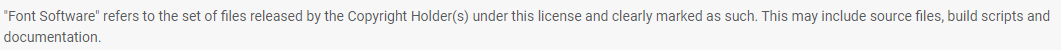 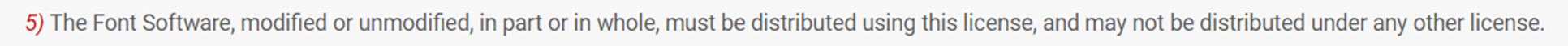 SPDX license list中，OFL存在6个版本，其中OFL-1.0、OFL-1.0-no-RFN、OFL-1.0-RFN的文本内容完全相同，
OFL-1.1、OFL-1.1-no-RFN、OFL-1.1-RFN。 OFL-1.1和OFL-1.1-RFN内容完全相同，OFL-1.1和OFL-1.1-no-RFN头部内容有一点区别
OSI
FSF
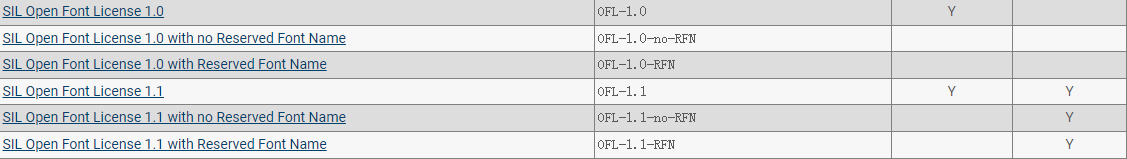 目录
OFL-1.1和OFL-1.1-no-RFN的文本区别为：
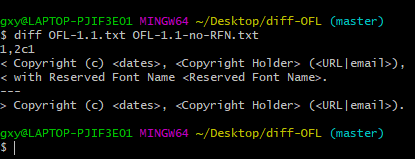 也即：OFL-1.1和OFL-1.1-no-RFN的文本内容区别仅为license文本声明中是否有给copyright holder预留书写Reserved Font Name的字段(the copyright holder may declare the font‘s name as being a “Reserved Font Name“)。RFN的后缀仅为了声明是否有Reserved Font Name。
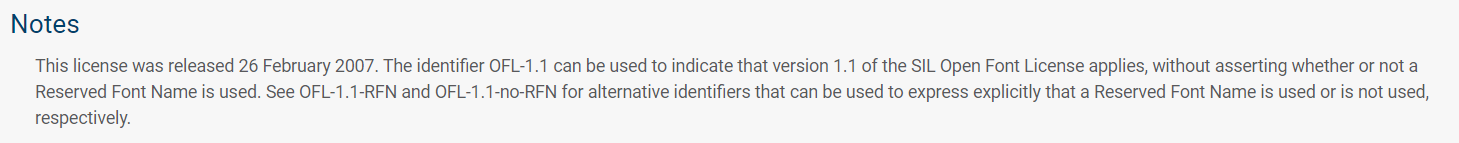 OFL-1.0和OFL-1.1区别
目录
1.1在名词定义上有微调，在条款的表达上有更细致的说明。第3条的条款有所放宽。

第二段末尾多了一句解释，明确说明了使用字体软件不需要按OFL分发
Font Software解释有所改动，
Standard Version改称为Original Version，
第3条的条款有所放宽，
第5条的条款多了一句解释。